PROS AND CONS SEESAW SLIDE TEMPLATE
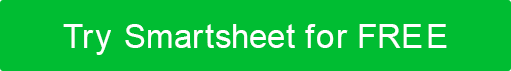 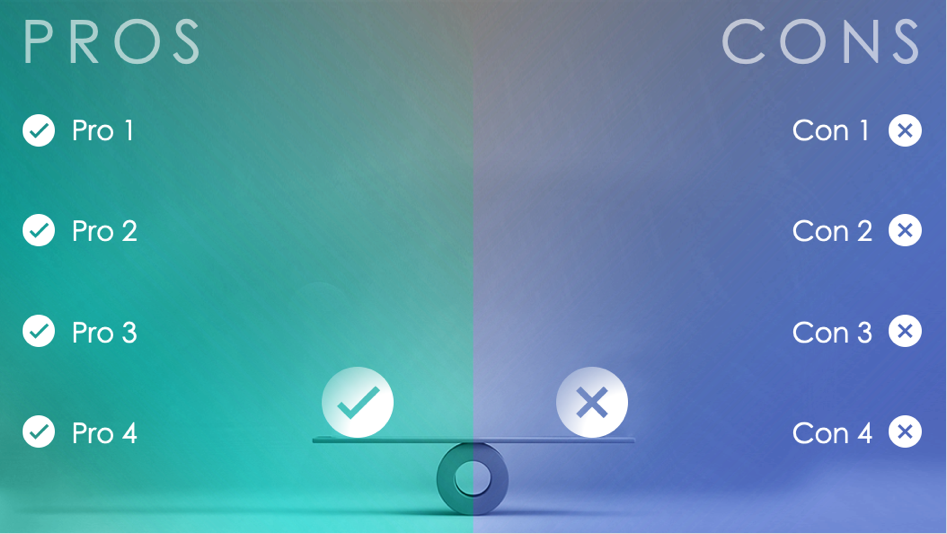 When to Use This Template: 
Use this template to facilitate decision-making discussions or enhance a presentation slide deck.
Notable Template Features: 
Using a visual tool to illustrate the pros and cons of a strategy, decision, or product gives viewers an immediate understanding of positive and negative points. This slide template uses color to highlight pros and cons, and the seesaw in the center suggests a weighing of both sides.
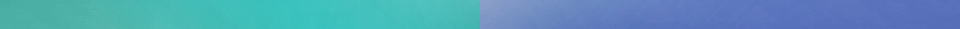 PROS
CONS
Pro 1
Con 1
Pro 2
Con 2
Pro 3
Con 3
Pro 4
Con 4